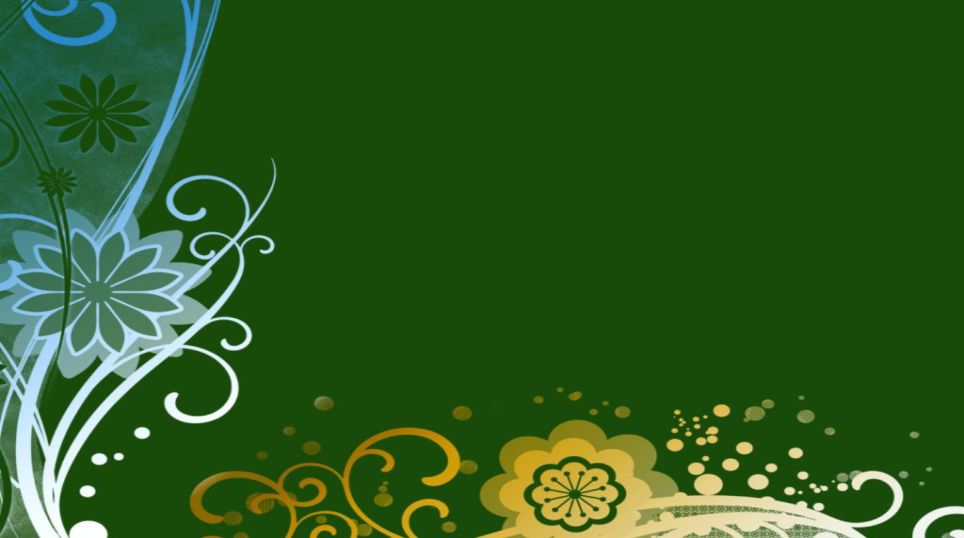 Puthupunal Orphanage
No.of.Children’s:
Girl’s-175
Boy’s-25
Glimpse  of  Activities
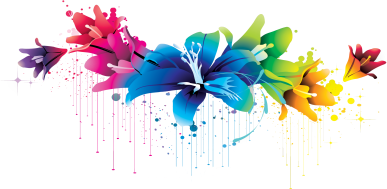 Children’s Enjoying Their Breakfast
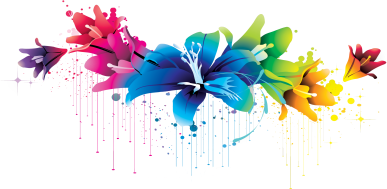 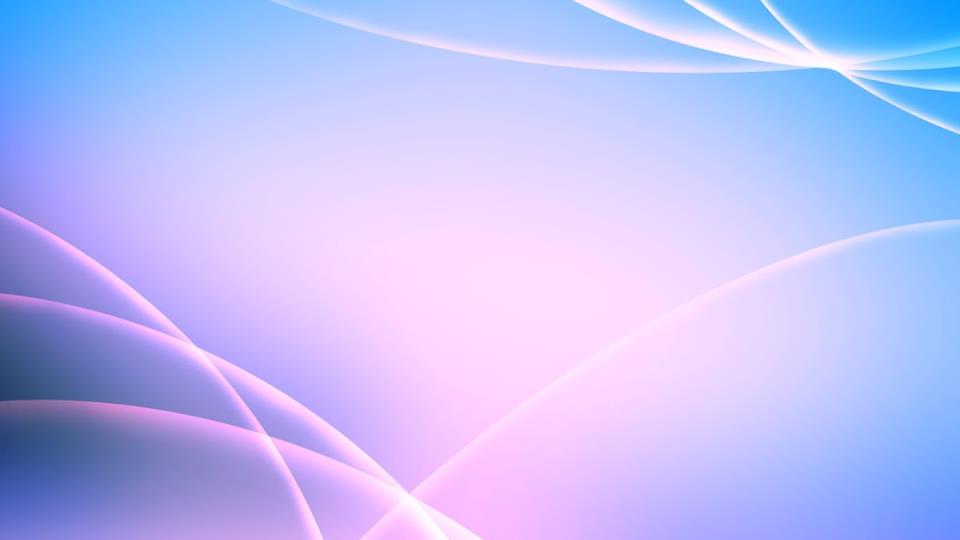 Continue…
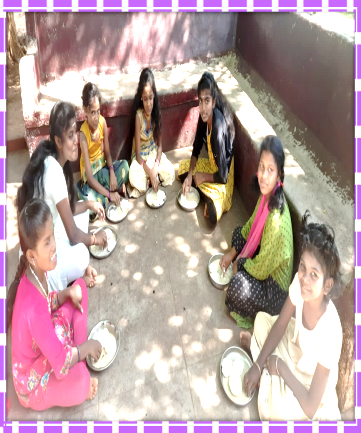 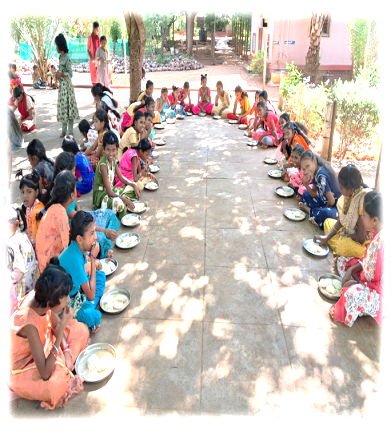 Continue…
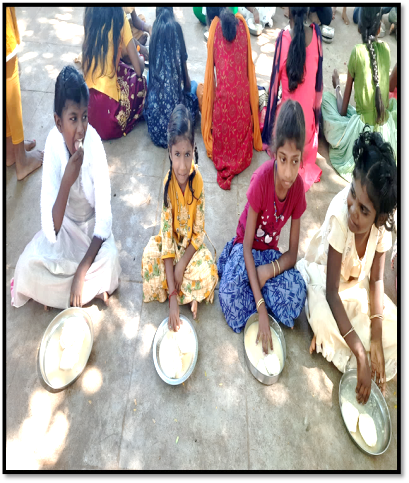 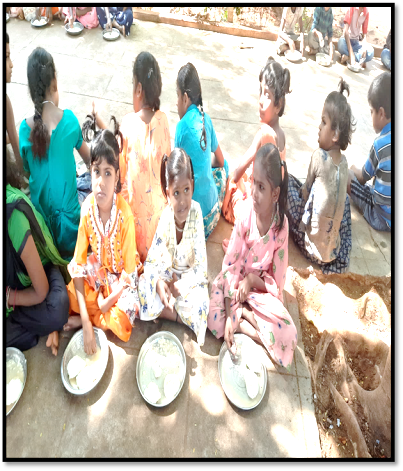 Continue…
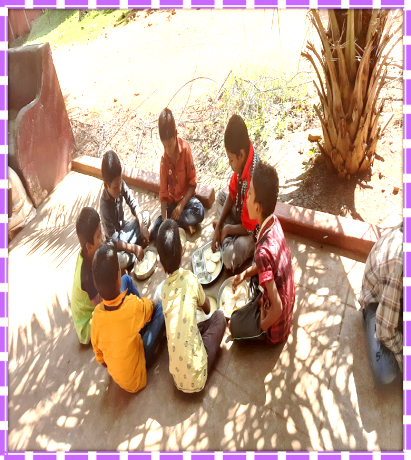 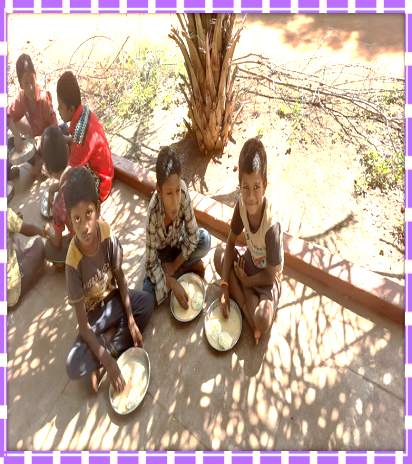 Senior Girl’s Helping Children’s In Their Studies
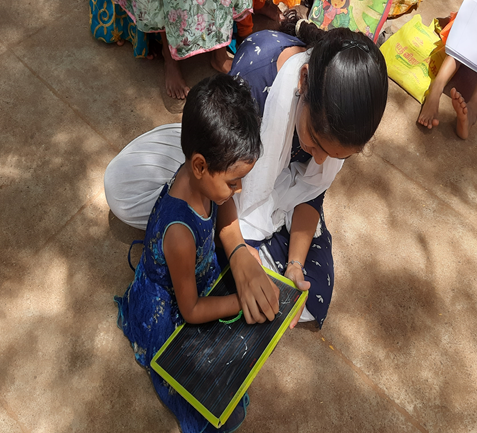 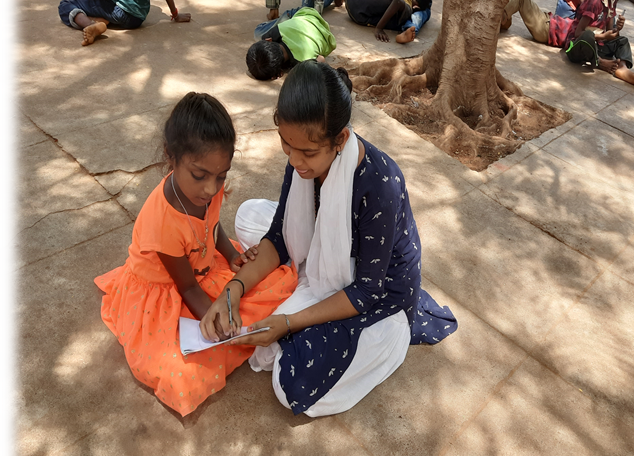 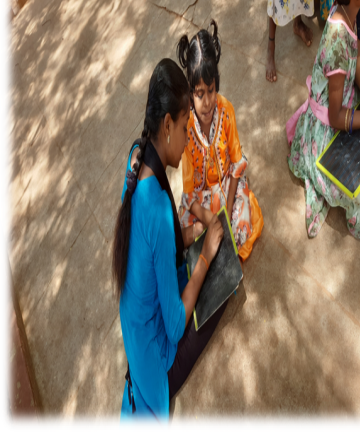 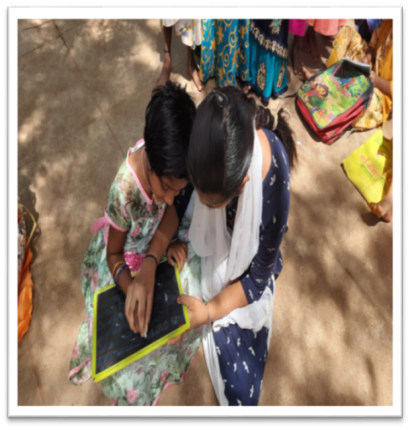 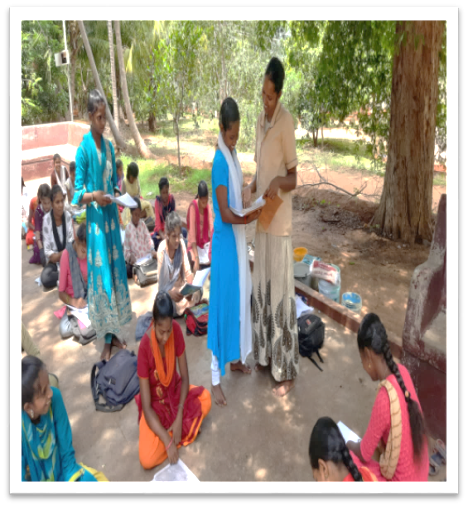 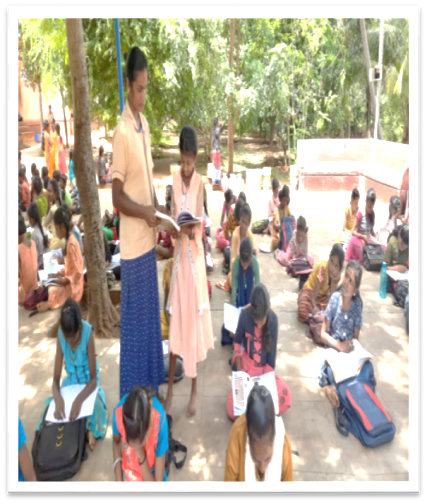 Children’s Doing Group Study
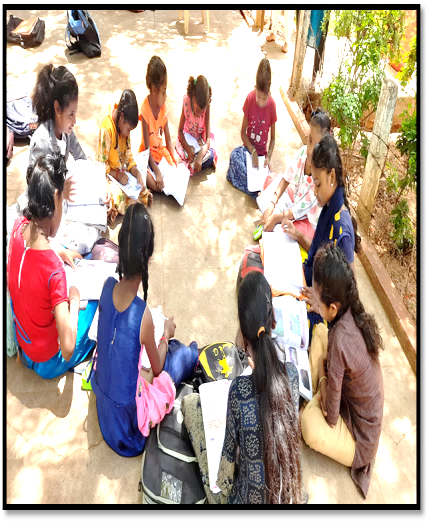 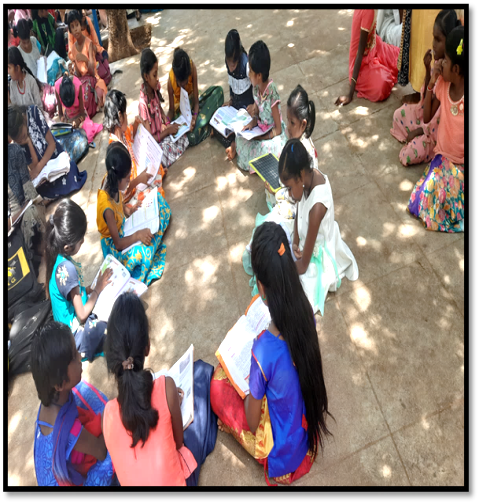 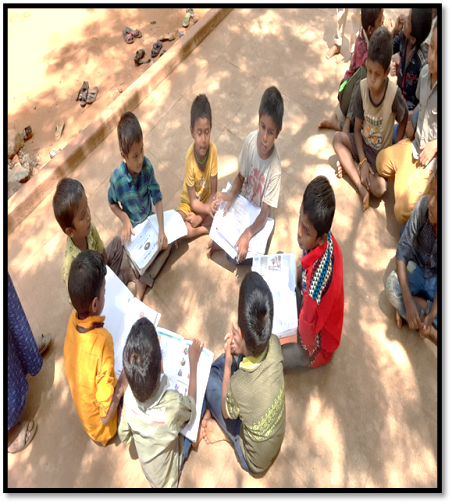 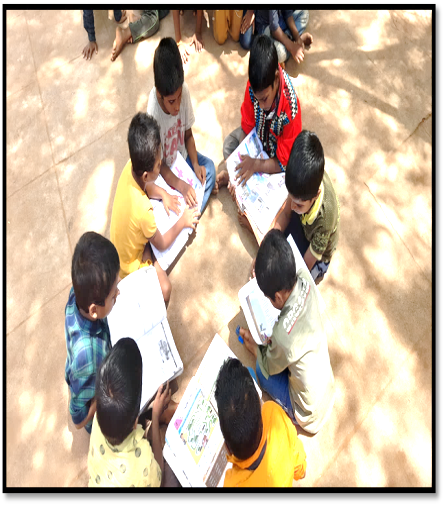 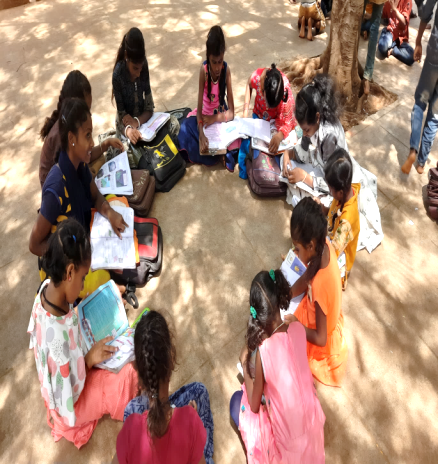 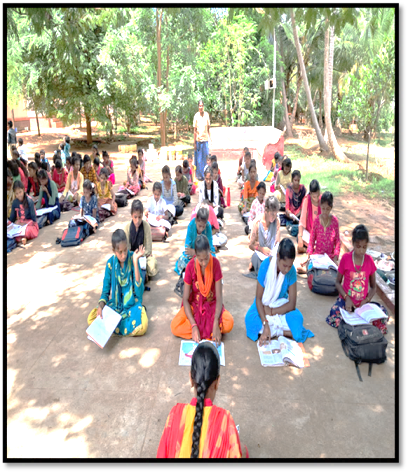 Children’s at 
Individual Study
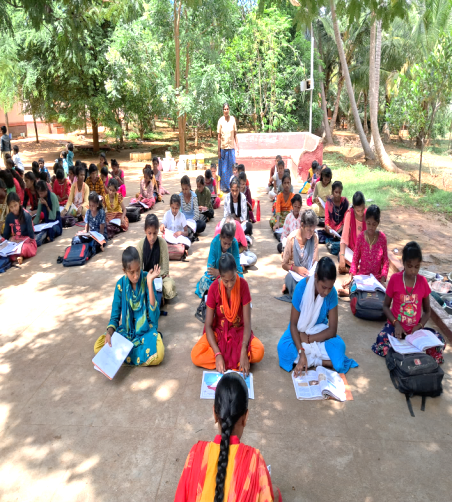 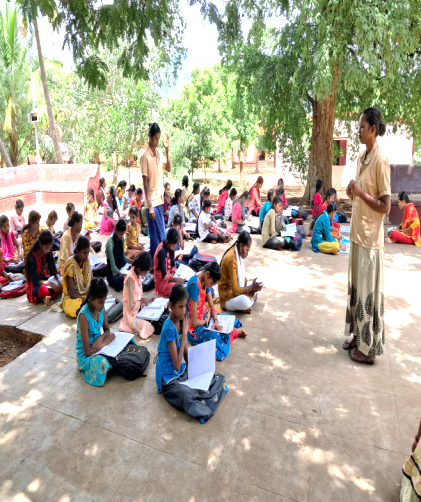 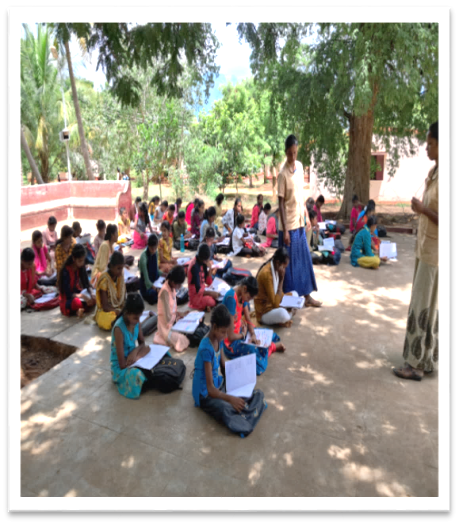 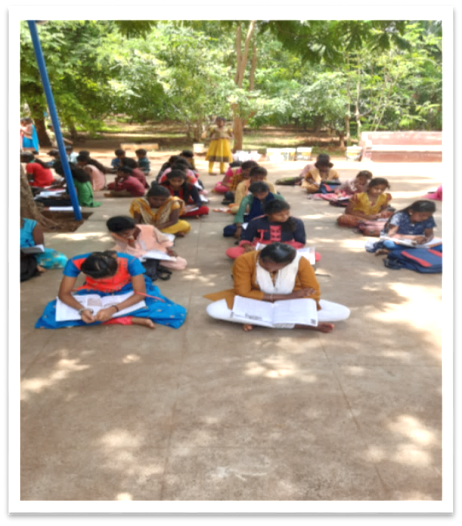 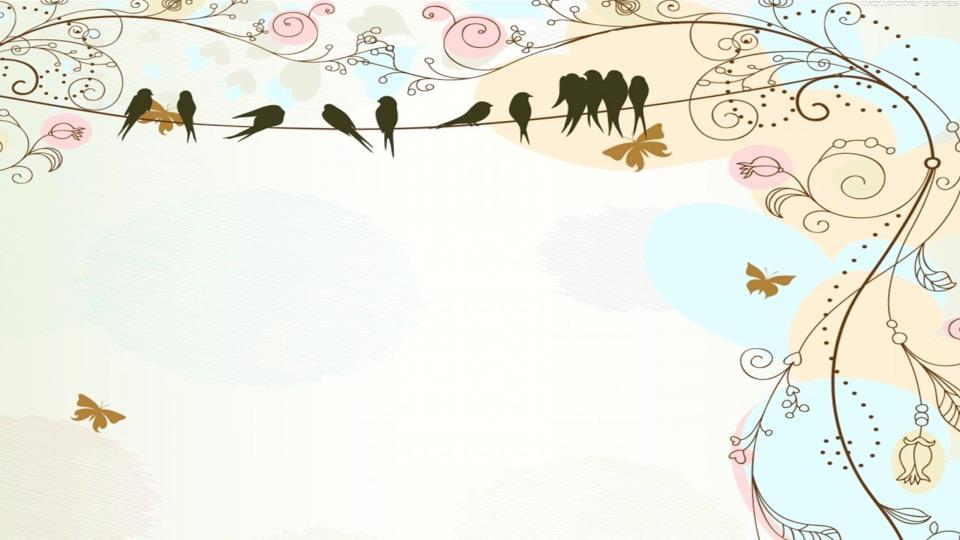 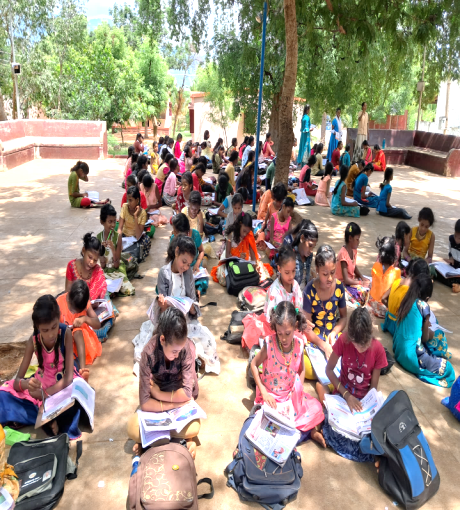 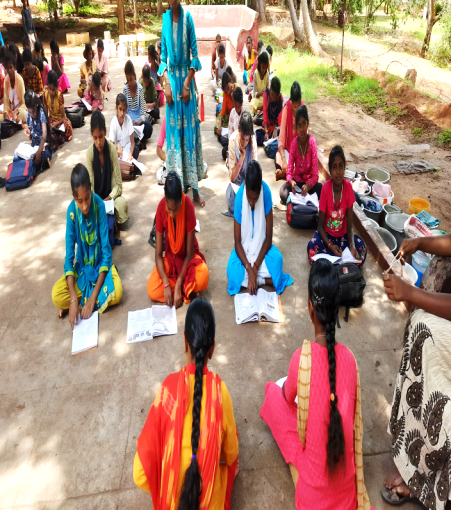 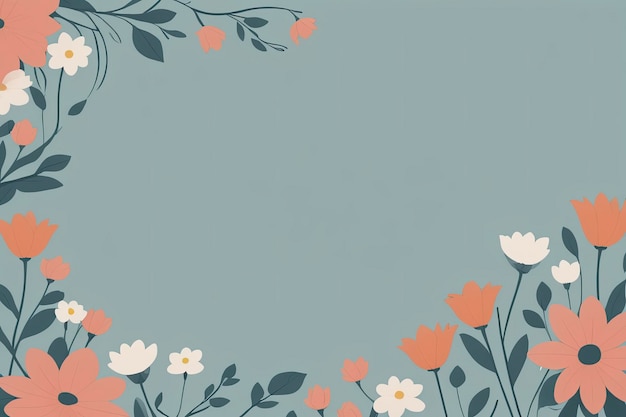 Cottage Meeting
Children’s Checking Their Belonging’s
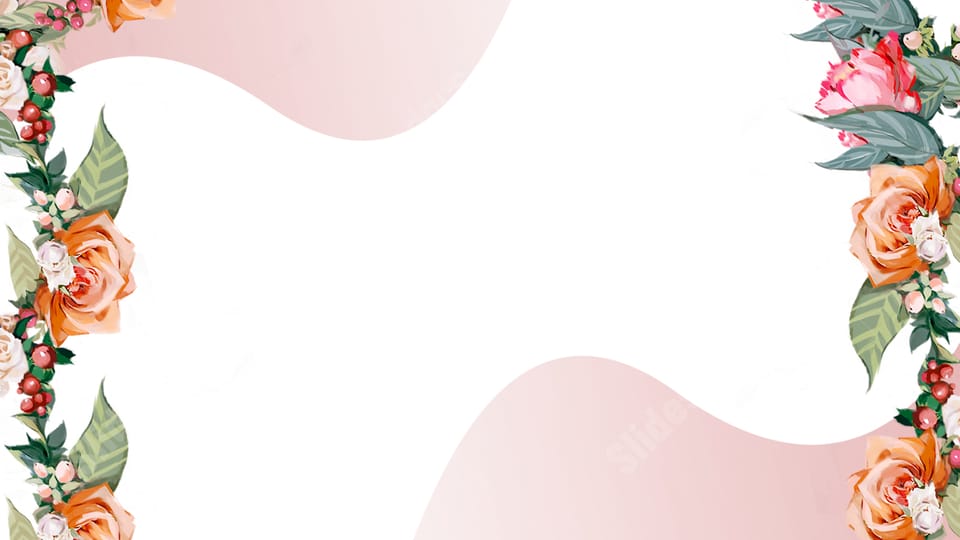 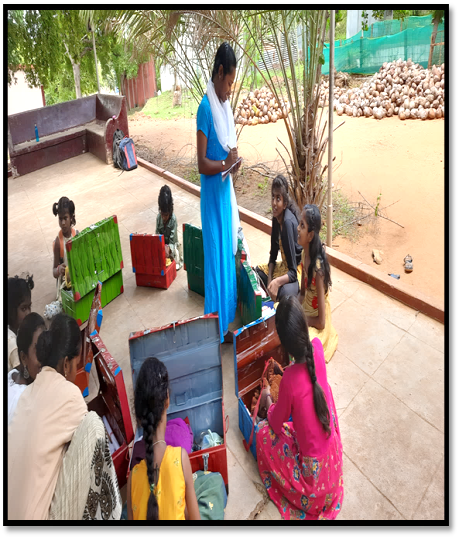 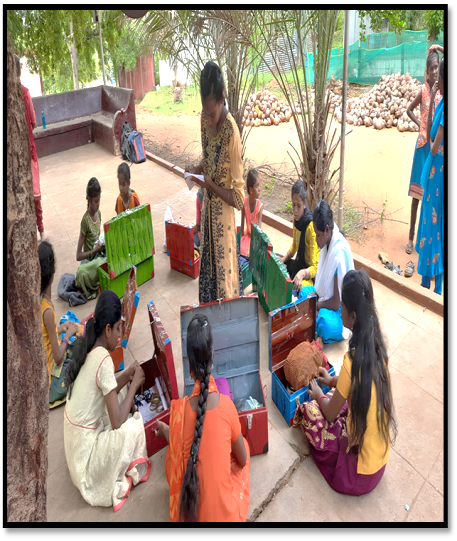 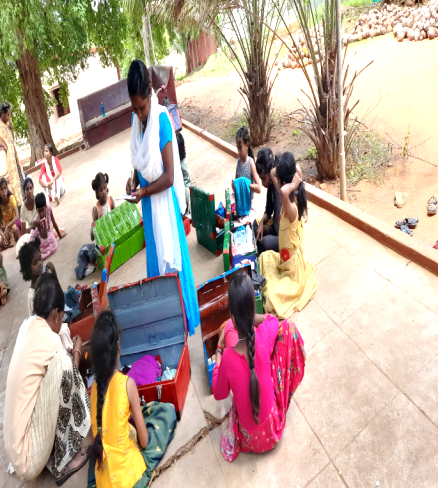 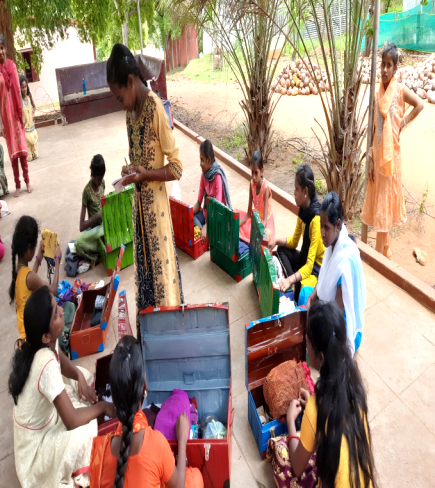 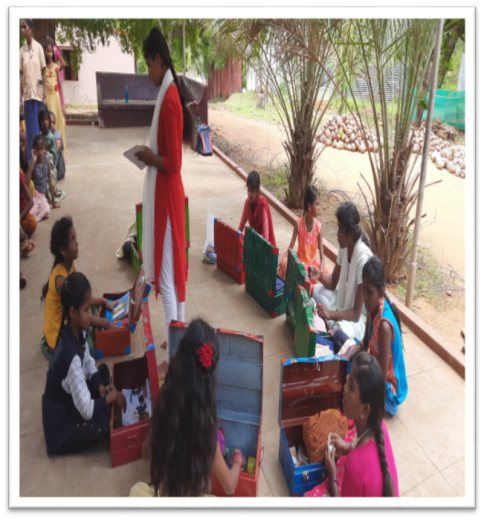 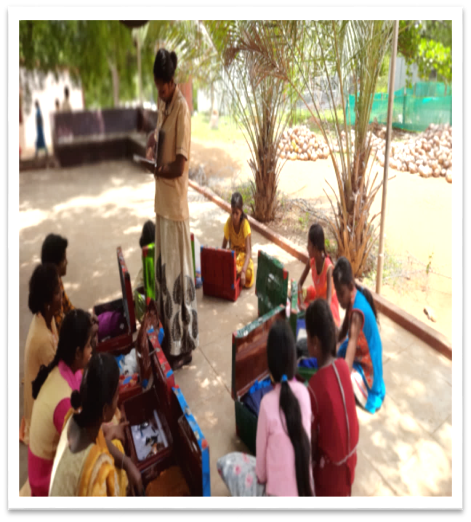 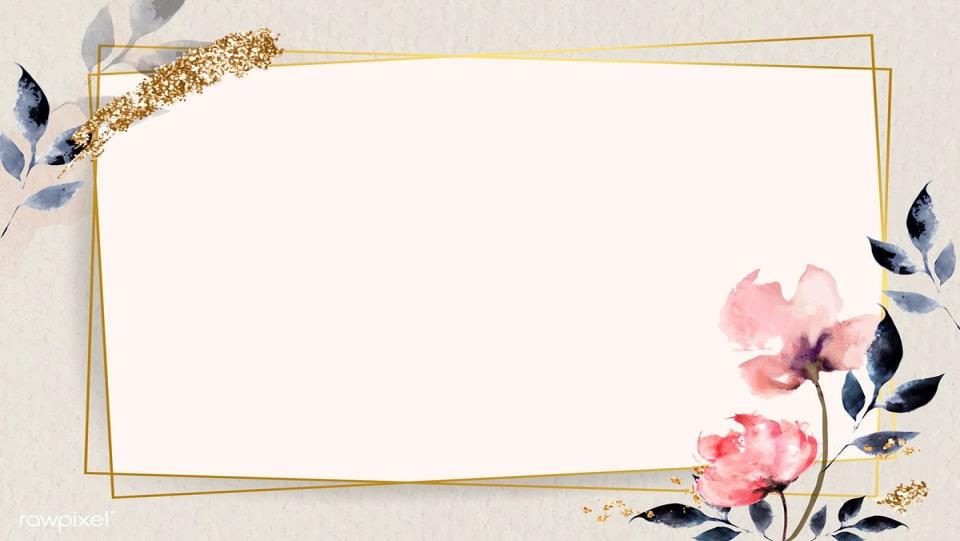 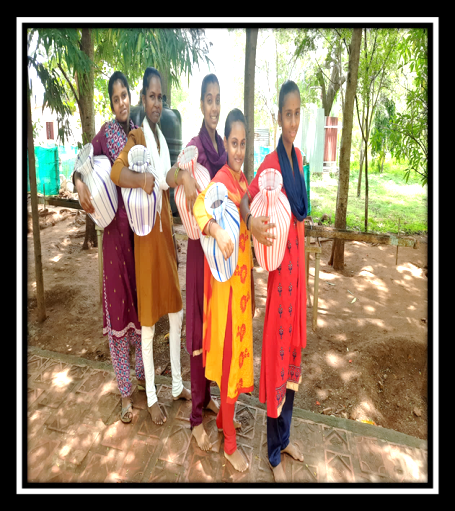 Children’s Taking 
care Of 
The Plant’s
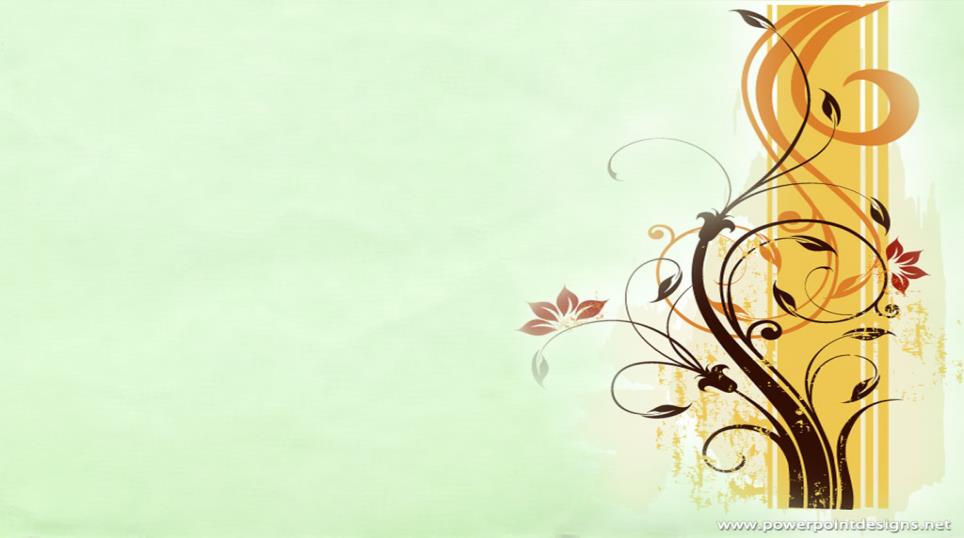 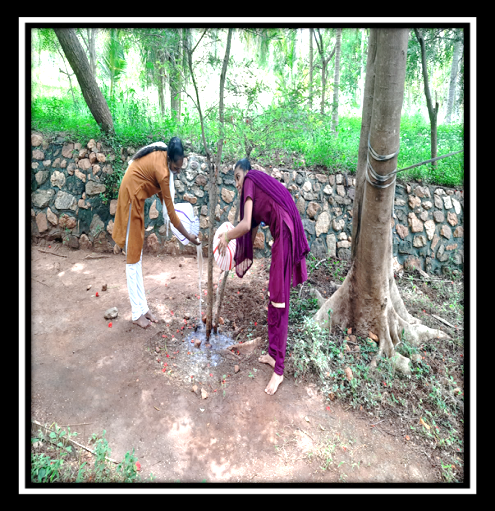 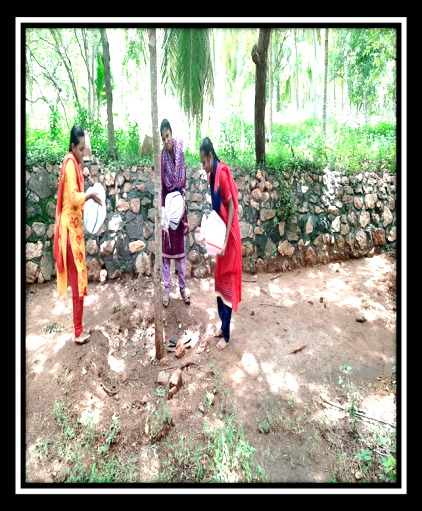 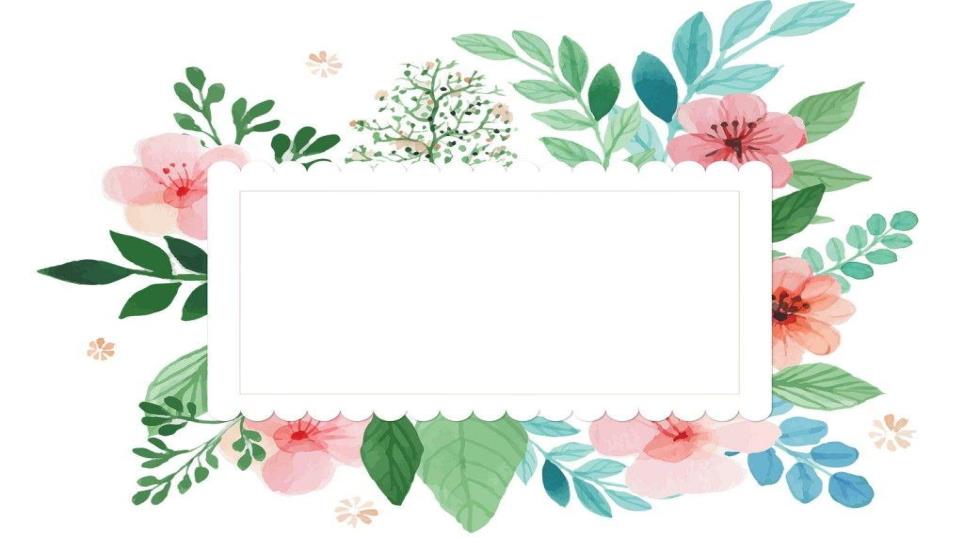 Children’s at Their Dance Practice
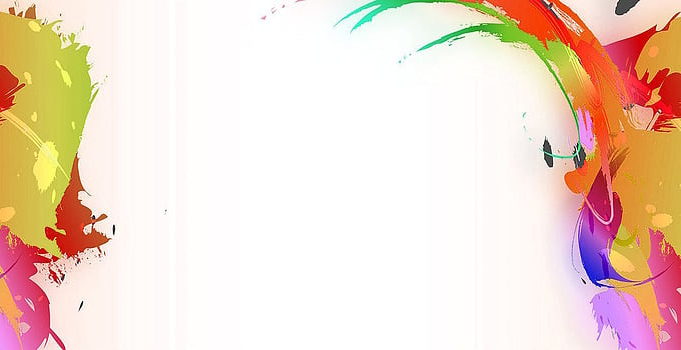 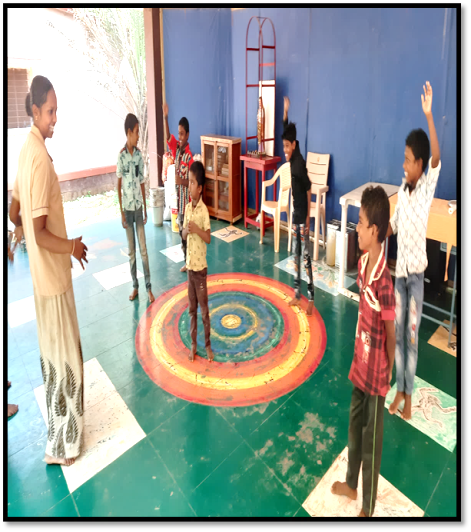 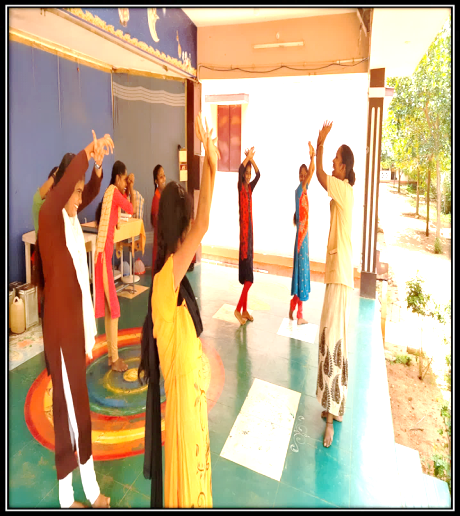 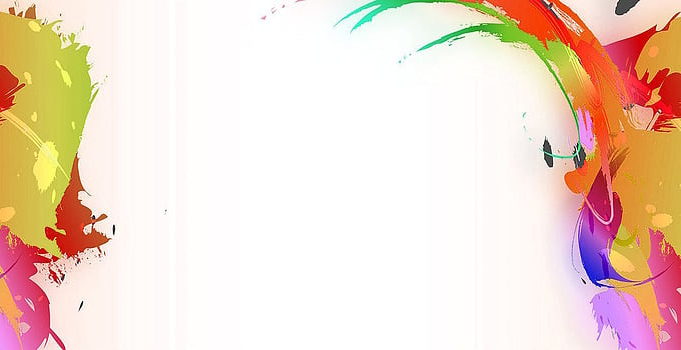 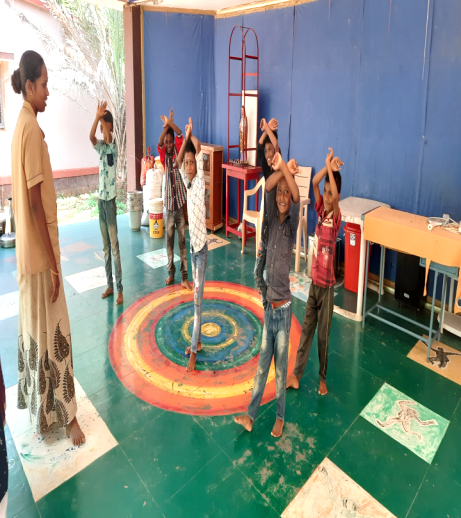 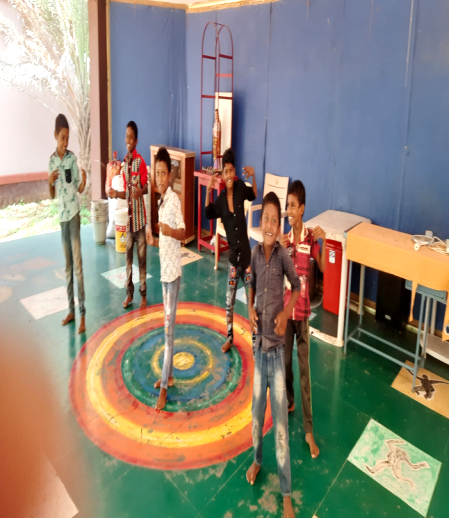 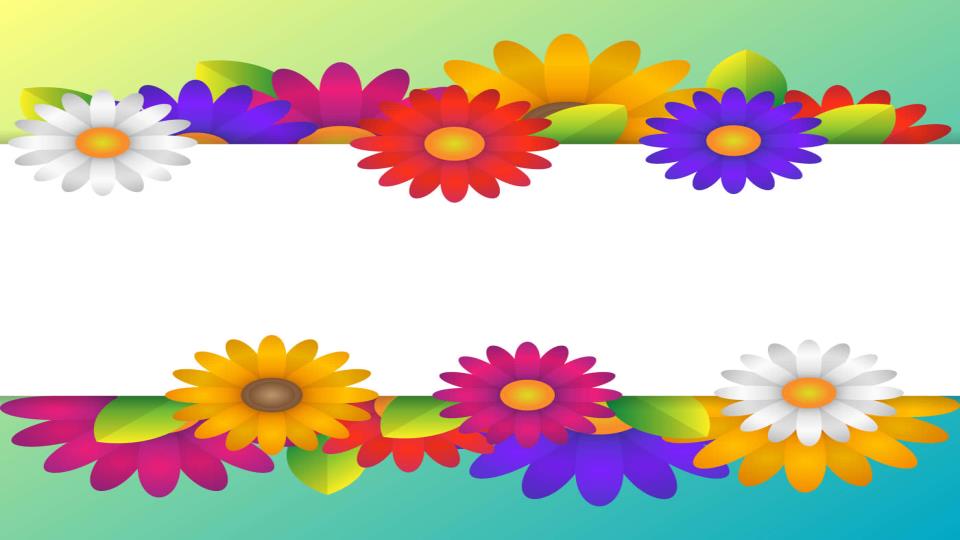 Children’s Lunch Time
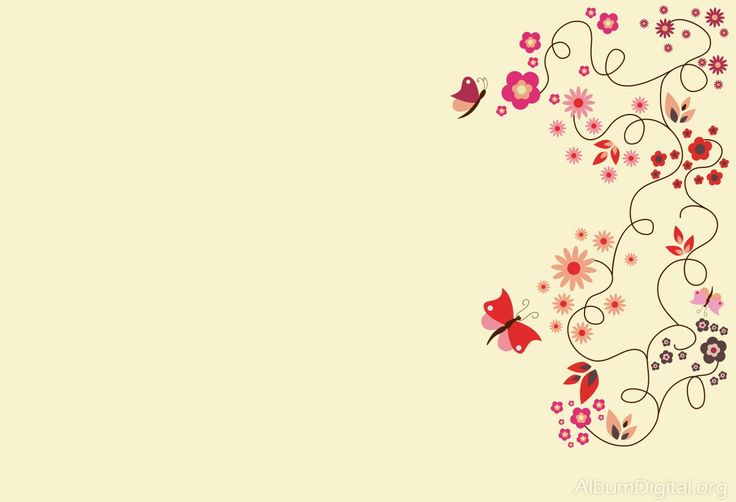 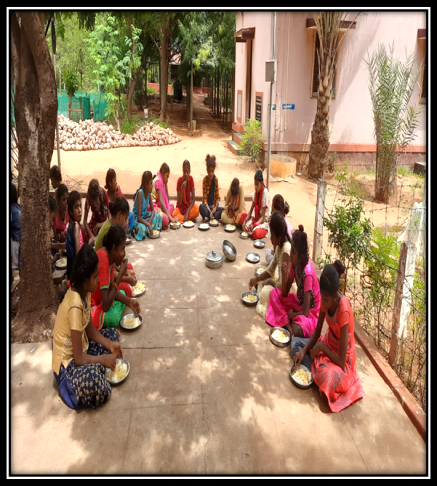 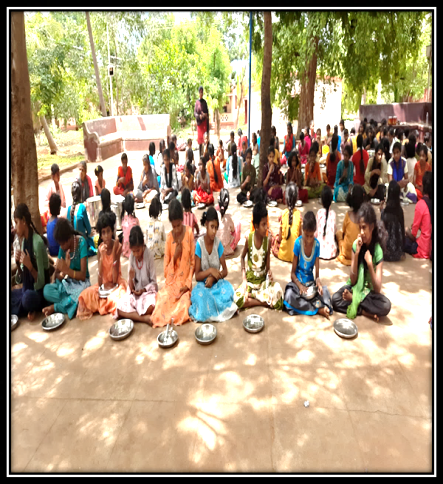 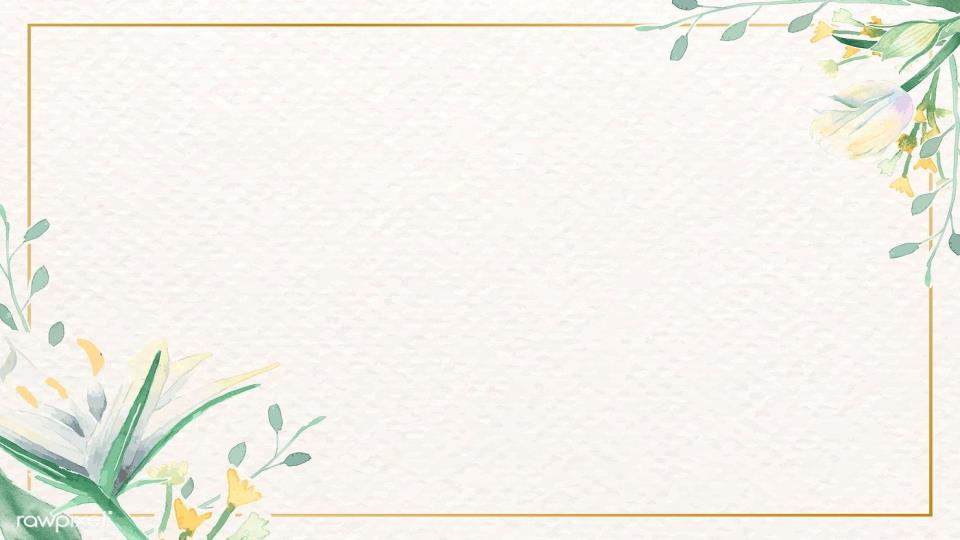 Children’s parliament
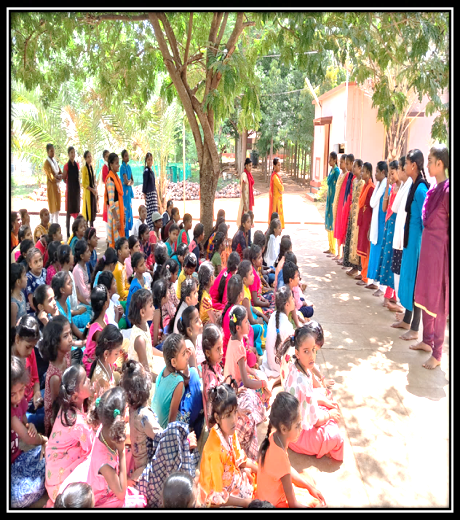 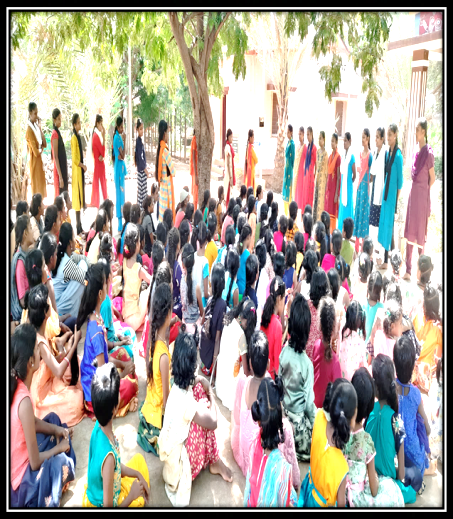 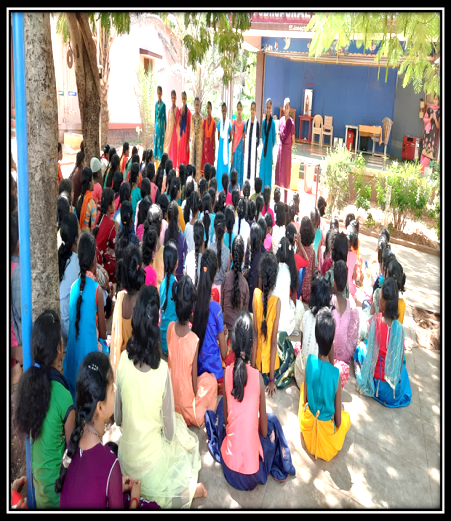 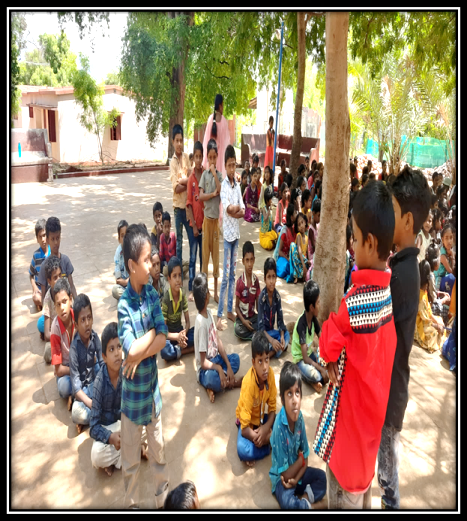 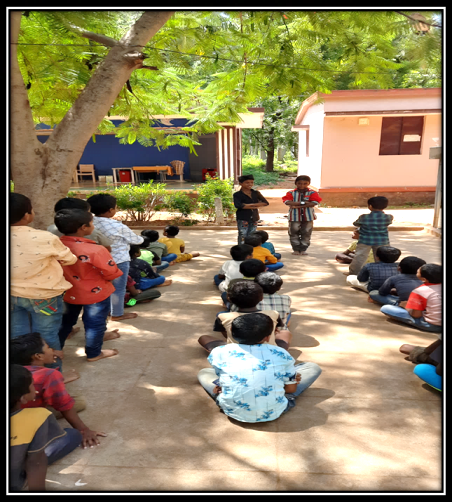 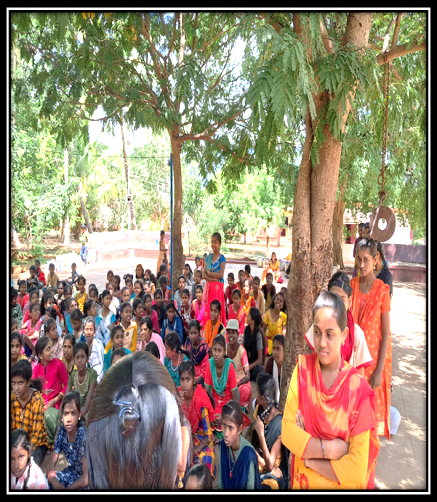 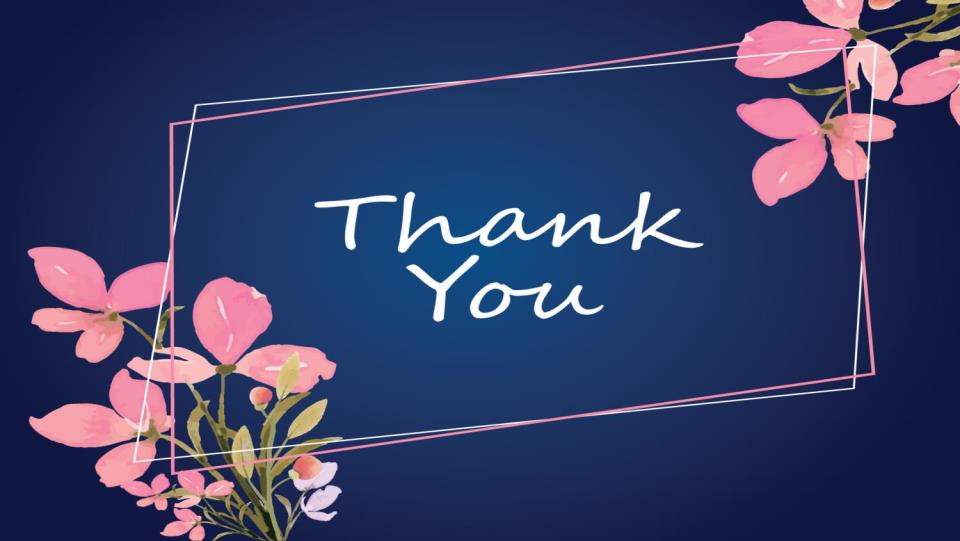